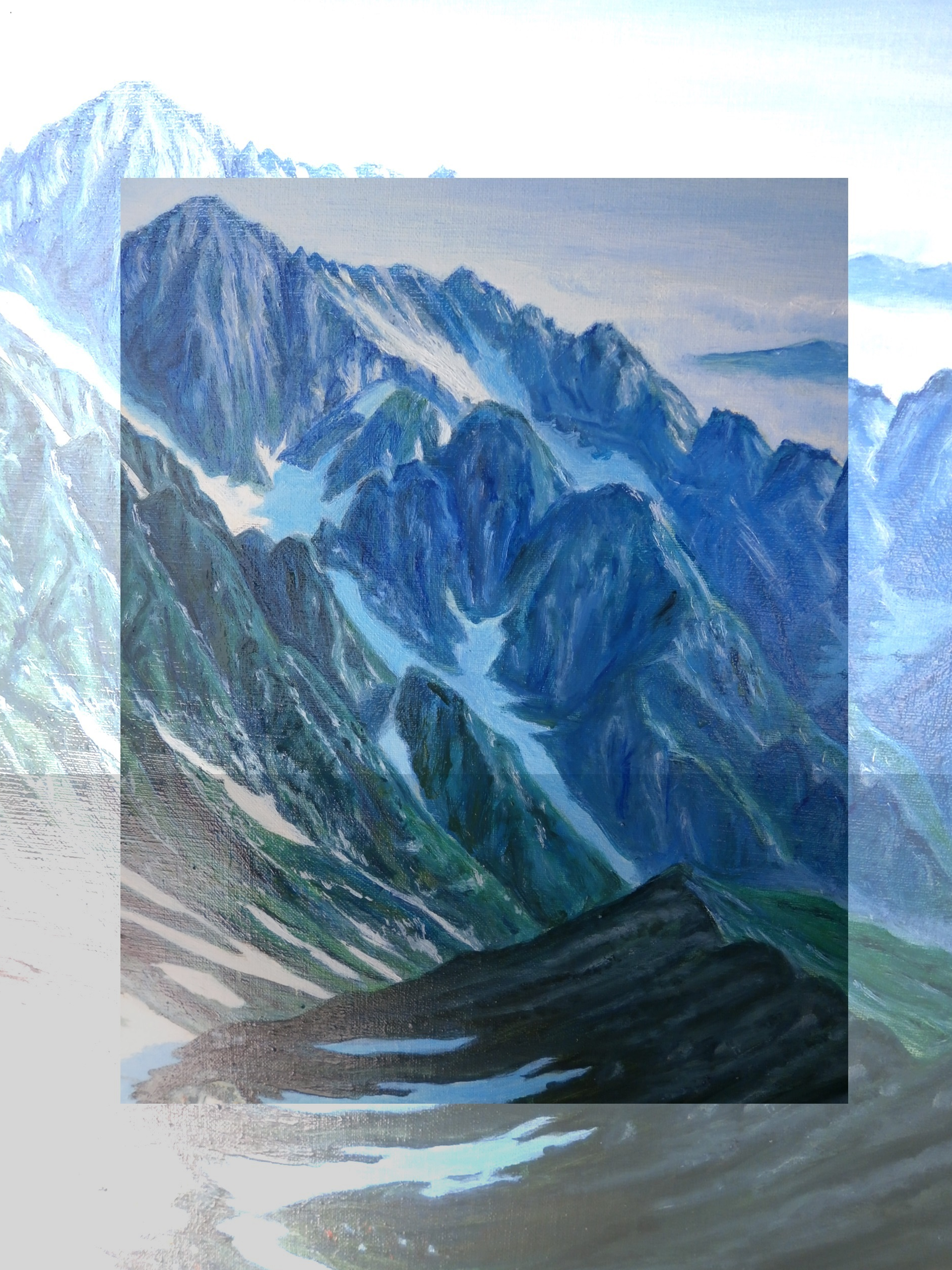 山の絵画展
Seiwa artist club in Osaka
2021年
11月3日～12月26日
山梨県指定文化財
津金学校１階展示室
北杜市三代校舎ふれあいの里　

開館時間　９時～17時　（水曜日休館）
入場料　　　大人２００円　小中学生１００円
住　　所　　〒407-0322　
　　　　　　　山梨県北杜市須玉町下津金2963
　　　TEL　　0551-20-7100
　e-mail       info@tsugane.jp
主催　特定非営利活動法人　文化資源活用協会